Accounts payableGuide and information resource
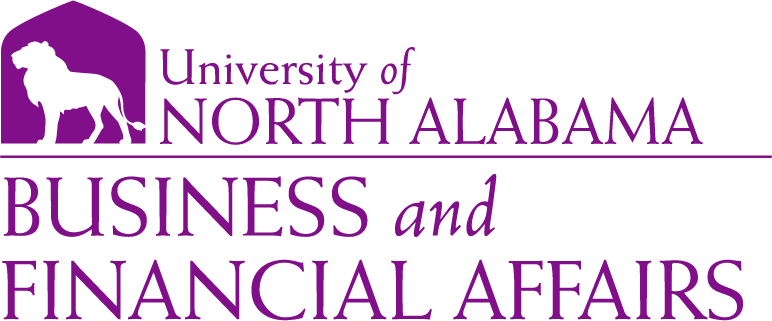 Who to contact?
Blair Hampton		         Ext. 5152
ehampton1@una.edu
 AP inbox
 Vendor Contact
 Emails invoices out
 Email about outstanding invoices
 Reviews Vendor Statements
 Reviews payment approval documentation
 Processes 1099s for University
Courtney May		         Ext. 4443 
cabalentine@una.edu
 AP Payment Inbox
Payment on a PO
 Reviews payment approval documentation
 Post invoice payments 
 Processes Check runs
 Oversees Agency Account payments
 SRO’s, clubs, etc.
Invoices and statements
All invoices and statements for the University of North Alabama must be sent to ap@una.edu or UNA BOX 5001
Accounts Payable is responsible for knowing what is owed by the University of North Alabama at all times
Invoices will be emailed out to departments as they are received
Invoices will be reviewed every two to three weeks to ensure that payments have been processed
Additional information
Purchase orders are required on all local hotel stays and local car rentals
Purchase orders are required for Chartwells orders using University funds (Receive a 8% discount on Chartwells with PO’s)
Chartwells orders utilizing Agency Accounts are paid via Payment requisition
Orders that have been invoiced cannot be paid through P-card
Orders that have been invoiced cannot be paid through a purchase order opened after the invoiced date
Quotes, order forms, or Pro Forma documents are not valid invoices for payment to the vendor
Prizes/giveaways MUST be pre-approved by Financial Affairs.  Winners must be documented for audit and tax-reporting purposes.  Lion Loot is preferred – Workflow is on the purchasing website
Documents required W-9 OR W-8 These documents are required if the vendor is new to the University or the vendor has had a NAME change OR CHANGE IN ownership
W-9: USA Domestic Vendor 
Must fill in SSN or EIN
Must select a box in section 3 
Must sign and date document
W-8: International Vendor 
Must fill in International ID number      (if applicable) 
Must Sign and date document
W-9 (INDIVIDUAL OR ENTITY)
W-8BEN (INDIVIDUAL) 	  					W-8BEN-E ( ENTITY)
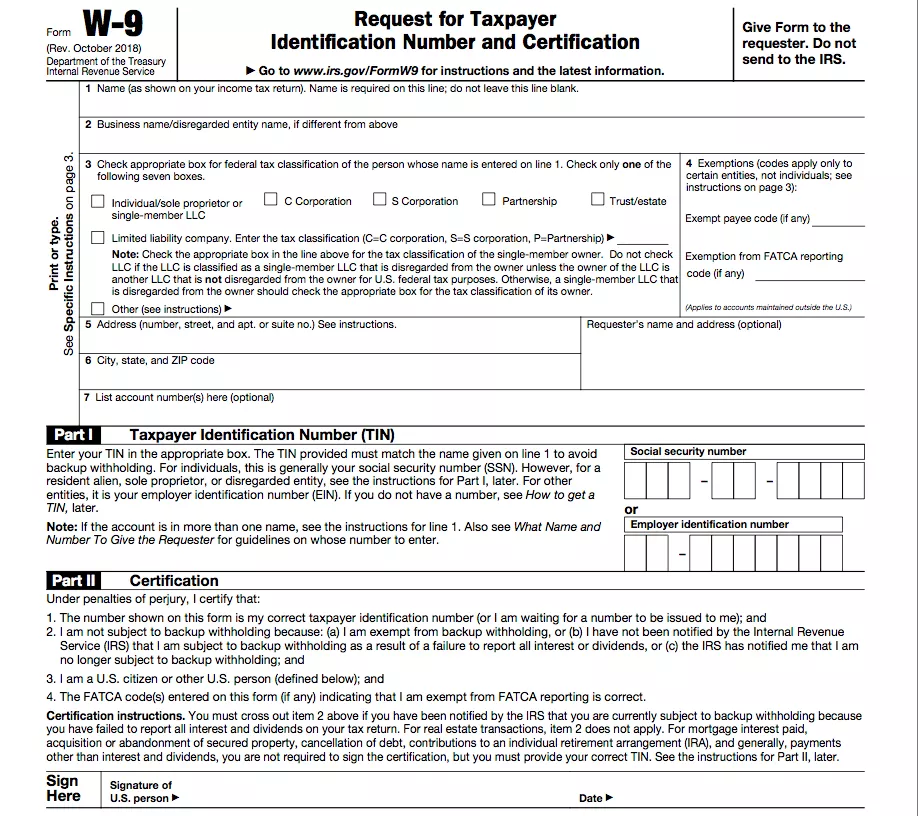 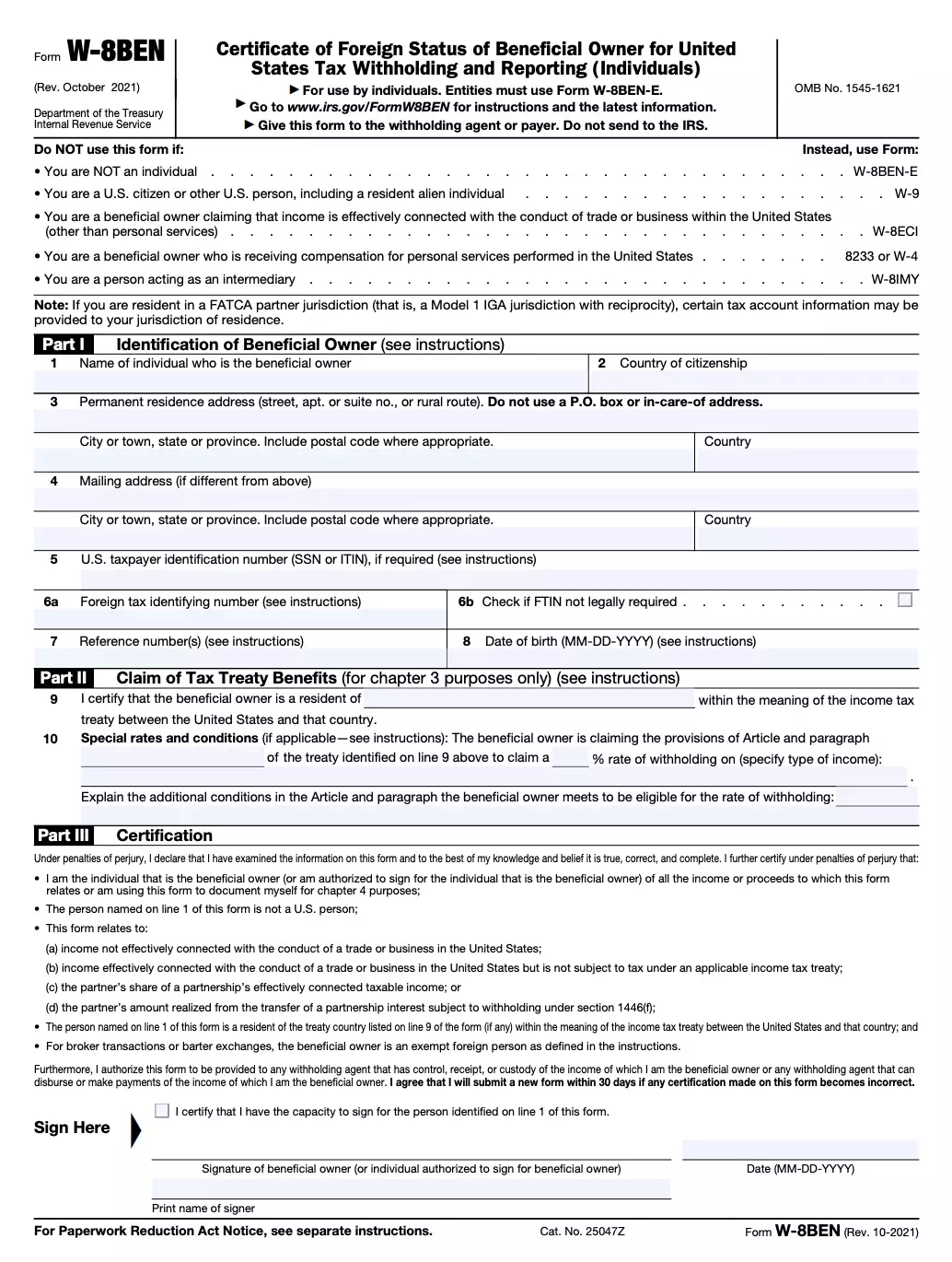 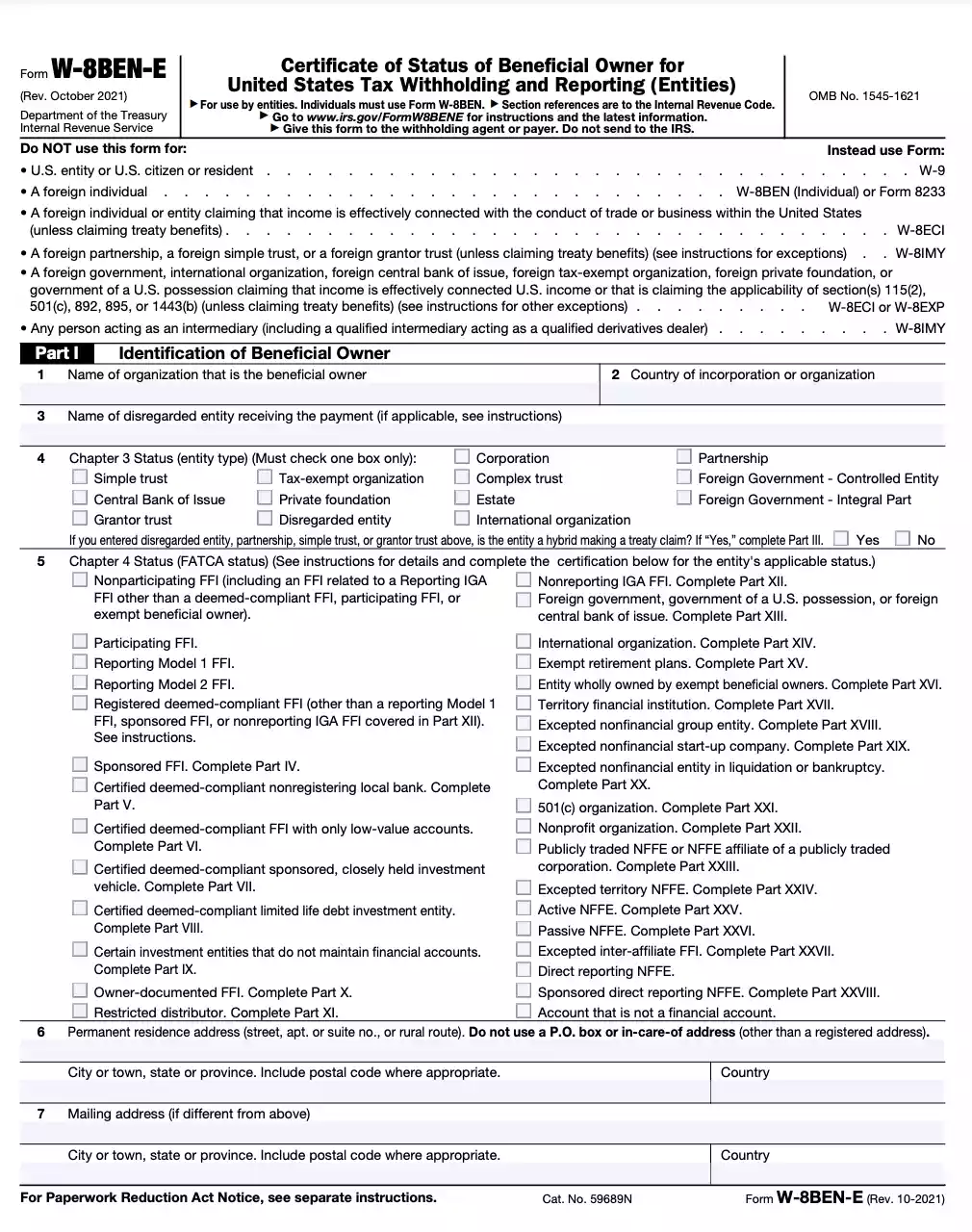 Documents RequiredAlabama Disclosure Statement: Document is required for any vendor or individual receiving payment over 5K
Alabama Disclosure Statement
Must receive a disclosure statement from individual or vendor (Yearly or with Bid/Contract)
Must receive disclosure statement prior to payment being sent in amount over 5K
Disclosure statement must be signed and notarized. (Online Notary available from Heather Cole)
Must be received for all payment types
(Wire, ACH, Check, etc. )
Review invoices
Always review invoices that are sent to you by Accounts Payable 
If the invoice sent to you is being paid by the foundation please email AP to inform us
If the invoice is not for your department please email AP 
If the invoice has already been sent through payment approval please email AP
If the invoice is incorrect please email AP
We will contact the vendor to get a corrected invoice
The invoice should not be paid until all items or services have been completed/received
The invoice is not paid until you send in payment approval via PO approval or Payment Requisition
How to process payment approval
Payment Requisition
Purchases less than $500
*Electronic Workflow Forthcoming Soon*
Fill out Payment Requisition 
Attach invoice 
Attach all additional required documentation
Signed by department approver(s)
Send to Marissa Gatlin
Payment on a Purchase Order
Required for all purchases over $500
Use Payment on a Purchase Order Workflow (PREFERRED) 
Signed through Adobe 
OR
Email to AP@UNA.EDU
Attach invoice 
Attach all additional required documentation
PO must be signed by department approver(s)
ALL PAYMENT TYPES
Payment for invoices can be processed via Check, wire, or ACH
All of these payment types follow the same rules of payment approval 
ACH or Wire payments require Wire/ACH instructions from the vendor
If a payment needs to be rushed please make note on approval or call AP
Check Runs are on Tuesday, Thursday, & Friday during Fall/Spring semester
Summer check runs are only on Tuesdays and Thursdays
All payment approvals take up to one to two business weeks to process 
*This depends on documentation being in order and all approvals received*
Fiscal year end
The University of North Alabama operates on an October 1st through September 30th fiscal year
All POs must be closed out by year end 
All invoices for products and services must be paid within the FY Budget that they occurred in
Encumbrance Query can be used in Finance Self-Service to view POs and the remaining balance(s) left on them for your budget
Accounts Payable and Purchasing will begin to contact all admins in August to start closing and  reconciling open POs and invoices